2021/08/26
2022/01/04 改定
YWVOBドメインの継続利用について
サーバA契約（旧OB会HP）にてywvob.com 独自ドメインを取得して運用しているが、新YWVOB   HP開設に伴い、外部から同じドメインでアクセスを可能にするため、アカントを統合し、下記のサブドメインを導入する。
変更案
A契約：旧YWVOB　HP　www.ywvob.com →old.ywvob.com　を追加設定

C契約：新YWVOB   HP　 https://ywvob-hp.jpn.org/ (プロバイダによるドメインに　　
　　　　　　　　　　　　独自ドメインnew.ywvob.com を追加設定
注：A契約：旧YWVOB　HP
　　C契約：新YWVOB   HP
設定の手続き
サーバAとCのIDを統合すれば、C契約でもA契約のドメインを利用できるようになるため、C契約にて継続して利用が可能になる。統合にあたってはプロバイダであるさくらインターネットへ統合申請要。 (参考：ドメイン利用料は1,886円／年）
サーバAとCのIDを統合するメリット
　１）１ID（YWV名義）にて２サーバのアカントの管理が可能
　２）サーバAで取得した独自ドメインをサーバCでも利用可能（ywvob.com)
　　　ドメインの譲渡でも可能だが、譲渡してしまうとサーバAでの同ドメインの　
　　　利用は不可となってしまう。

ドメイン変更のデメリット
　従来のURL（ywvob.com/XXX/XXX)にて記事のURLのLINKを外部から張っている場合には、アク
　セスが不能になるため、URLの変更（old. ywvob.com/XXX/XXX 等）が必要になる。
C契約IDへ統合＊
独自ドメインywvob.comを利用
old. ywvob.comを追加設定
A契約ID
現YWV　HP
（YWVOB）
A契約ID
現YWVOB　HP
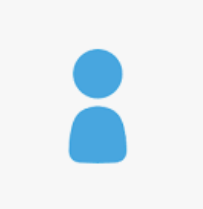 タイミングを見てドメインを移行*
C契約ID
新YWV　HP
C契約ID
新YWVOB HP
（YWVOB）
new. ywvob.comを追加設定
さくらインターネットのドメインywvob-hp.jpn.orgを利用
*ただし、各種のメール設定も移行が必要
さくらインターネットのドメイン
ywv50.sakura.ne.jpを利用
C契約IDへywvob.comを移行
A契約ID
現YWV　HP
（YWVOB）
meibo. ywvob.comを追加設定
C契約ID
新OB会HP
名簿システム
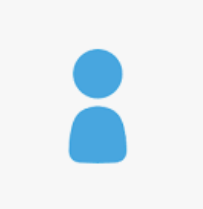 C契約ID
名簿システム
独自ドメインywvob.comを利用
さくらインターネットのドメインywvmeibo.xii.jp/を利用